情報に関する技術　　　　　　情報モラル授業
1
スマートフォンで出来ること
もちろん通話もできるが・・・
スマートフォンは，小さなパソコンだから

 ・インターネット，YouTube 
 ・アプリ，ゲーム
 ・写真の撮影，地図
 ・音楽の再生
 ・メール，コミュニケーション
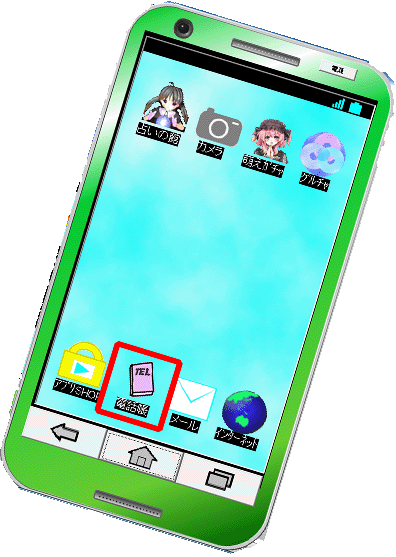 2
2014/3/25
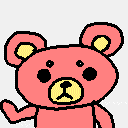 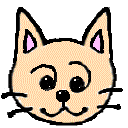 はじめに
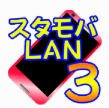 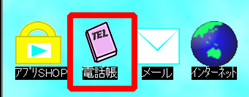 ①電話帳を設定　　　　⇒
②電話番号は，男子は出席番号
　女子は出席番号から10を引いた番号
  
    ※31番の人は，
    090－ＸＸＸＸ－0021
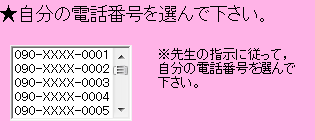 3
学習課題
コミュニケーションアプリを利用するときの注意点を知り，今後の使い方を考えよう。
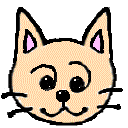 4
その１　
見知らぬ相手とつながる？
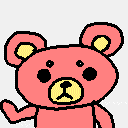 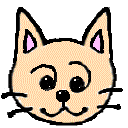 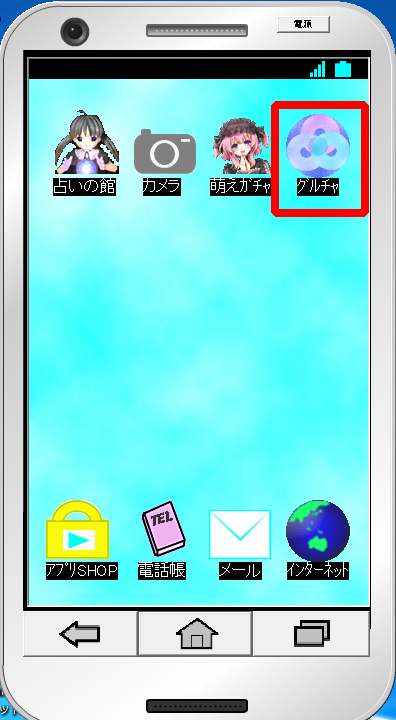 グルチャを起動し，
友達リストを確認しよう。
5
友達リストを確認しよう。
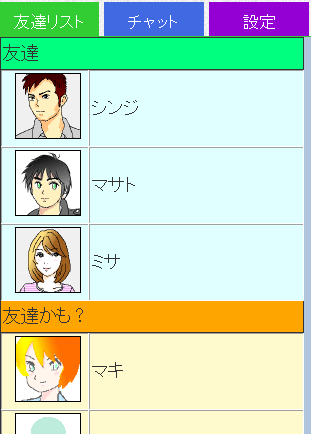 この３人は，
　 電話帳に登録
 されている３人です。
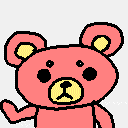 6
2014/3/25
友達リストを確認しよう
電話帳に登録されて
いない人が，
リストに表示される
のはなぜだろう？
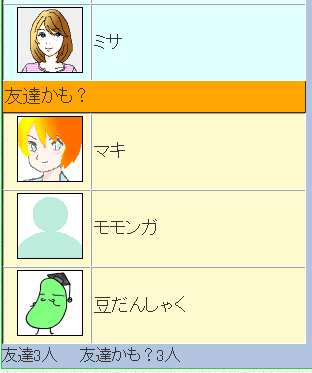 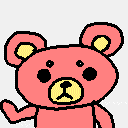 7
2014/3/25
コミュニケーションアプリの他の人とつながる仕組み
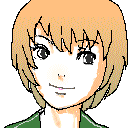 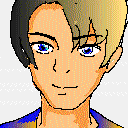 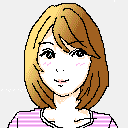 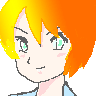 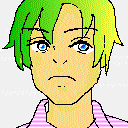 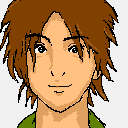 8
他の人とつながる仕組み
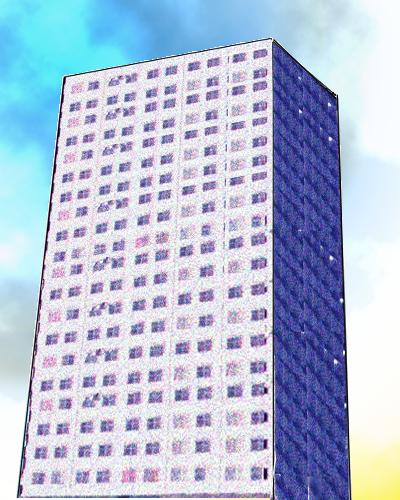 コミュニケーションアプリは，

　使用者の電話帳を読み取り
　運営会社に送信します。
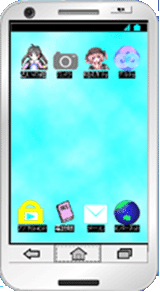 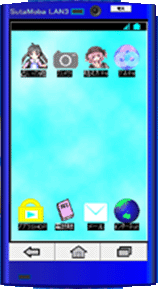 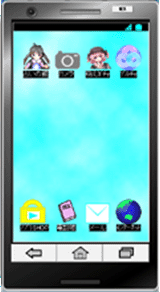 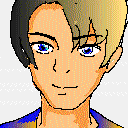 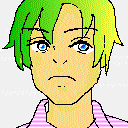 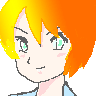 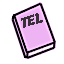 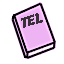 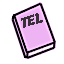 マキちゃん
ケンタくん
自分
9
2014/3/25
他の人とつながる仕組み
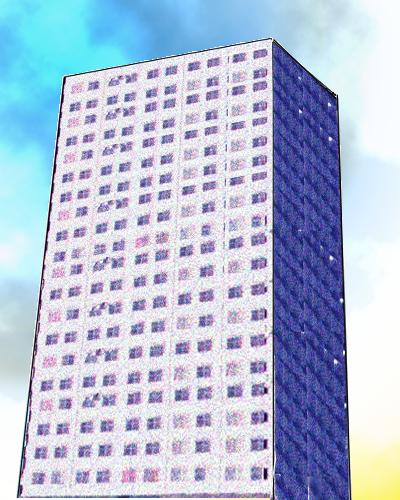 集めた膨大な電話番号を

　照合し，結果を「友達」
　「友達かも？」として返して
　いるのです。
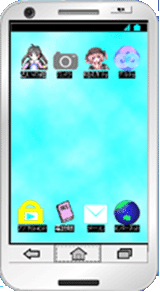 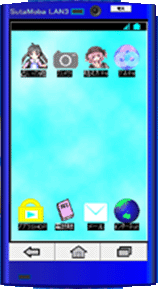 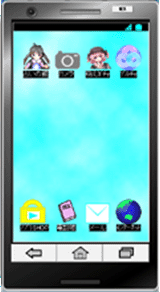 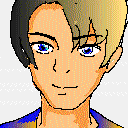 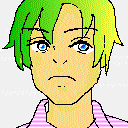 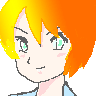 マキちゃん
ケンタくん
自分
10
2014/3/25
他の人とつながる仕組み
大きく，３パターンあります。


お互いに，相手の番号を登録している。




　　　　　　　お互いに，アプリ上でも「友達」
パターン①
友達
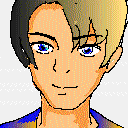 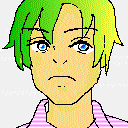 友達
自分
ケンタくん
11
2014/3/25
他の人とつながる仕組み
大きく，３パターンあります。


自分だけが，相手の番号を登録している。




　　　　　　　相手から見れば，「友達かも？」
パターン②
友達
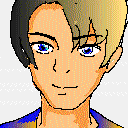 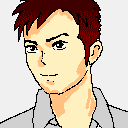 友達かも？
自分
ツヨシくん
12
2014/3/25
他の人とつながる仕組み
大きく，３パターンあります。


相手だけが，自分の番号を登録している。




　　　　　　　　　　　相手から見れば，「友達」
パターン③
友達
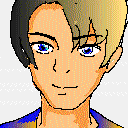 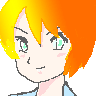 友達かも？
自分
マキちゃん
13
2014/3/25
他の人とつながる仕組み
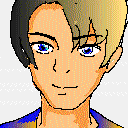 ここまでのまとめ
　　　　
①お互い登録している　→友達

②自分だけ登録している→友達
（相手から見れば，友達かも？）

③相手だけ登録している→友達かも？
（相手から見れば，友達）
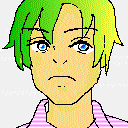 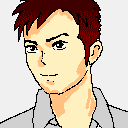 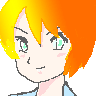 14
2014/3/25
まだある！他の人とつながる仕組み
コミュニケ―ションアプリでは，

電話番号のほかに，個人を識別するものとして，ユーザーID（使用者番号や略称）があります。
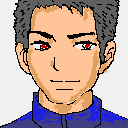 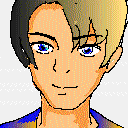 ユーザーID
マサヒロくん
自分
このユーザーIDを使うと，
　　　　　　電話番号を知らなくても友達登録できます。
15
2014/3/25
まだある！他の人とつながる仕組み
「ユーザーＩＤ」を検索され，

相手に友達登録されると，
　まったく知らない人でも，「友達かも？」
ＩＤを検索して
　友達登録
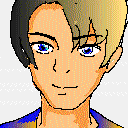 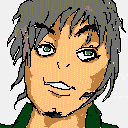 友達かも？
自分
知らない人
友達かも？の相手とは，連絡をとることができます。
16
2014/3/25
まとめると・・・
自分から見て「友達」
　　　　＝自分が相手を登録している。

自分から見て「友達かも？」
　　＝相手が，自分を登録している。
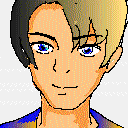 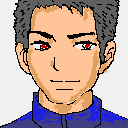 では，
なぜ，相手は自分を登録できたの？
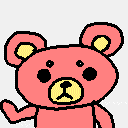 17
2014/3/25
相手が自分を登録できたのは・・・
コミュニケーションアプリには設定があり，
設定ＯＮになっていると，登録されます。
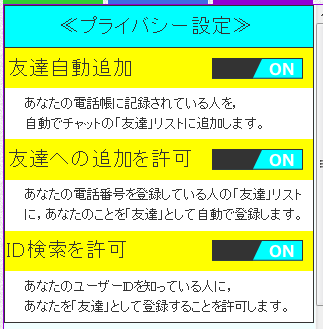 初期状態では，
全てONに
なっています！
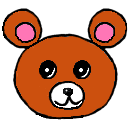 18
2014/3/25
相手が自分を登録できたのは・・・
勝手に登録されたくないなら，
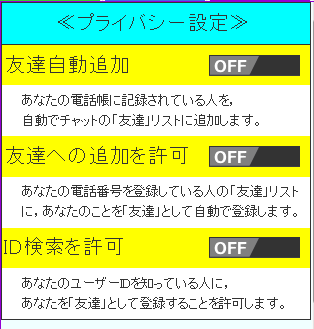 設定をＯＦＦにすると，知らない人とつながることは，なくなります。
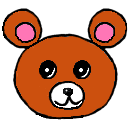 19
2014/3/25
考えよう
自分の知らない相手が
「友達かも？」に表示され，
連絡がとれる状態になってしまうことをどう思いますか？
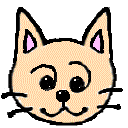 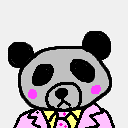 20
2014/3/25
もう少し考えてみましょう。
こんな例もあります。
名付けて・・・
友達
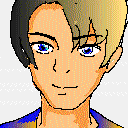 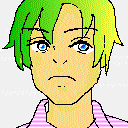 友達
自分
ケンタくん
友達の「友達」は，みんな「友達」！？
21
2014/3/25
友達の「友達」は，みんな「友達」！？
友達の「友達」が，「友達かも？」
　　と表示されることがあります。





　ケンタくんがあなたを紹介して，
　サチオくんが登録した場合は，そうなります。
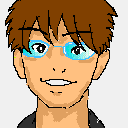 サチオくん
友達かも？
友達
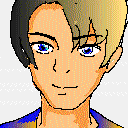 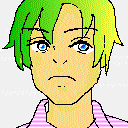 友達
友達
自分
ケンタくん
22
2014/3/25
友達の「友達」は，みんな「友達」！？
友達の「友達」が，「友達かも？」
　　と表示されることがあります。





でも，ケンタくんが紹介しなくても，サチオくんが
　　　何もしなくても，そうなることもあるのです。
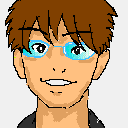 サチオくん
友達かも？
友達
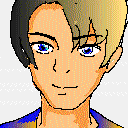 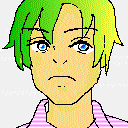 友達
友達
自分
ケンタくん
23
2014/3/25
友達の「友達」は，みんな「友達」！？
立場を置き換えて，考えてみましょう。
あなたが知らない人と友達になったとします。
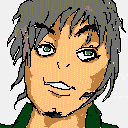 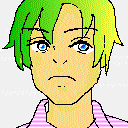 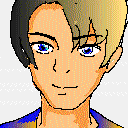 友達
友達
ID検索してきた知らない人
あなた
ケンタくん
友達かも？
そうすると，あなたを通して，ケンタくんは，
知らない人とつながってしまう可能性があります。
24
2014/3/25
友達の「友達」は，みんな「友達」！？
もっとよく考えてみましょう。
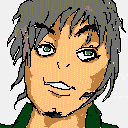 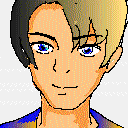 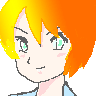 友達
友達
友達
あなた
友達
マキちゃん
友達
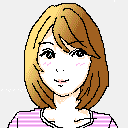 友達かも？
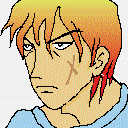 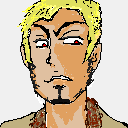 ミサちゃん
いったい，どんなことが起こるでしょうか。
25
2014/3/25
考えてみよう
コミュニケーションアプリを，責任をもって使うためには，
どうしたらよいのでしょうか。
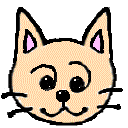 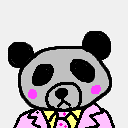 26
2014/3/25
その２　
文字だけのコミュニケーション
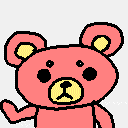 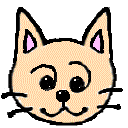 27
顔の見えないコミュニケーション
チャット＝顔の見えないコミュニケーション

気を付けなければならないことは
　　　何でしょうか？
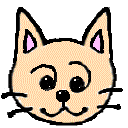 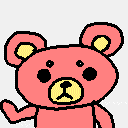 28
2014/3/25
こんな例があります
学校を休んだアツコを心配したユウコ
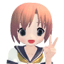 具合，どう？　明日，７時３０分に，いつもの場所でね。
ユウコ
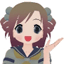 いいよ。もう寝るね。ありがとう！
アツコ
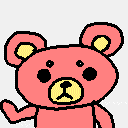 二人は，翌日けんかになってしまいました。
なぜ，けんかになってしまったのでしょう？
29
2014/3/25
顔の見えないコミュニケーション
文字だけのコミュニケーションは，
考えてもいないような伝わり方をして
別の意味に受け取られてしまうことがあります。
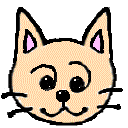 30
2014/3/25
顔の見えないコミュニケーション
実際に会って，二人で笑いながら
「バッカじゃないの～～？」と言えば
相手は嫌な気持ちにはならないでしょう。
でも，文字だけなら？
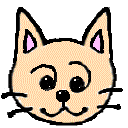 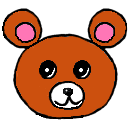 31
2014/3/25
顔の見えないコミュニケーション
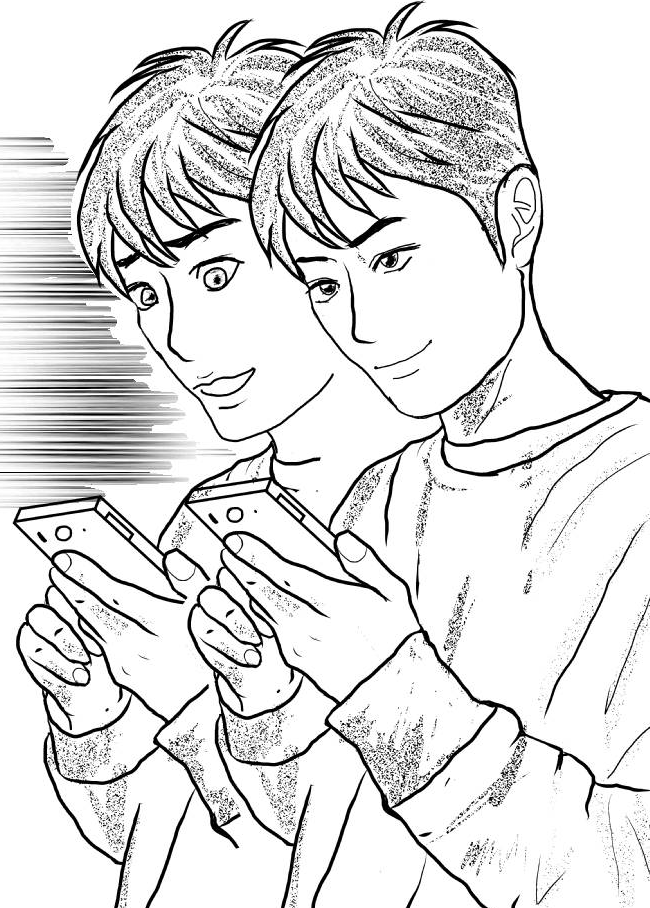 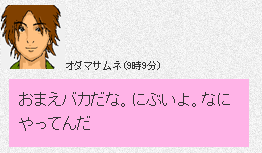 伝わり方が
違いますね。
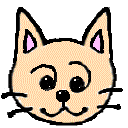 32
2014/3/25
顔の見えないコミュニケーション
また，文字だけの会話は，
相手の顔が見えないため，
誹謗中傷など相手の気持ちを考えない書き込みが起きがちです。
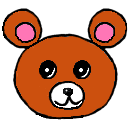 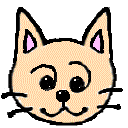 33
2014/3/25
顔の見えないコミュニケーション
相手に直接言うことができる内容か，
相手の気持ちをよく考えてから
責任を持って書き込みましょう。
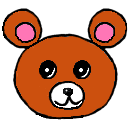 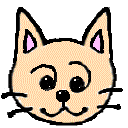 34
2014/3/25
チャットをしてみよう。
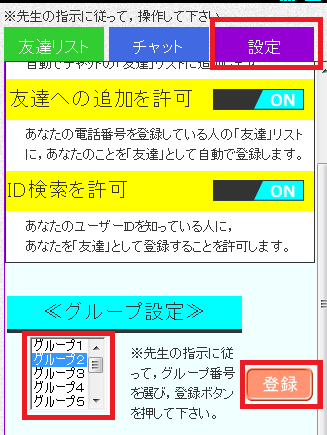 ①設定タブを押す
②グループ設定
　男子はグループ１
　女子はグループ２
③チャットタブ
④テーマは，
「○○中学のよいところ」
35
2014/3/25
補足　
会話は全て記録されている
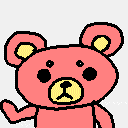 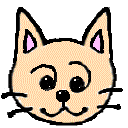 36
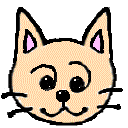 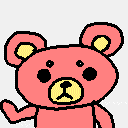 管理会社のサーバーには，
どこから、誰が、いつ、どんな書き込み
　　　　　　　　　　をしたか記録されています。
そして，アプリ上からは消しても，
　　　　　発言もアップした画像も，
　　　　　　　サーバー上からは消えません。
37
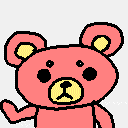 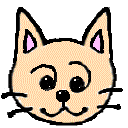 犯罪予告，いじめ，脅迫など

全てこの記録をもとに
検挙されるようになっています。
全てこの記録をもとに，
検挙されるようになっています。
38
まとめ
コミュニケーションアプリを，責任をもって使うためには，
どうしたらよいのでしょうか。
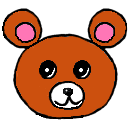 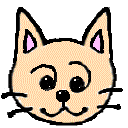 39
2014/3/25
学習課題
コミュニケーションアプリを利用するときの注意点を知り，今後の使い方を考えよう。
まとめ
今日の授業を振り返って，
あなたが，今後コミュニケーションアプリを使うとき，どのように使っていくか
考えをまとめましょう。
　　「設定」「文字だけの会話」
　　　を使ってまとめてください。
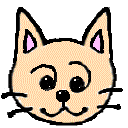 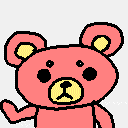 40